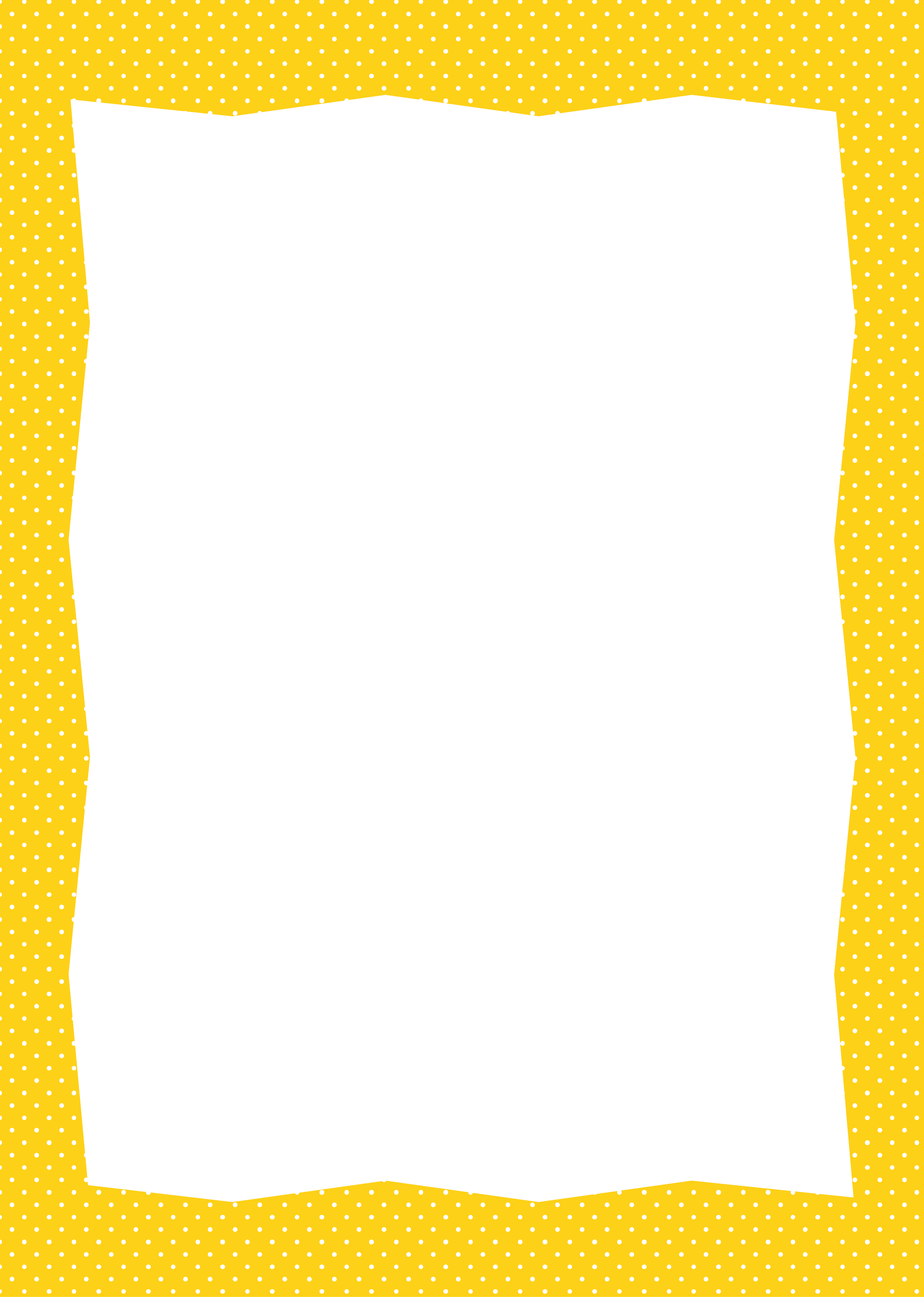 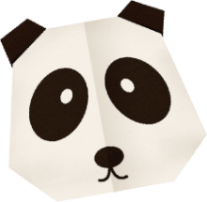 U・I・Jターン・シニア世代
就職氷河期世代歓迎
保育のしごと出張相談会
        inハローワーク掛川
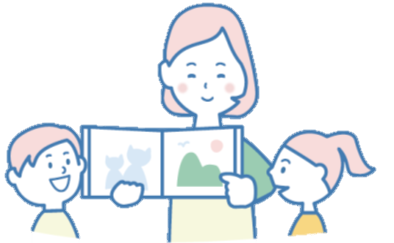 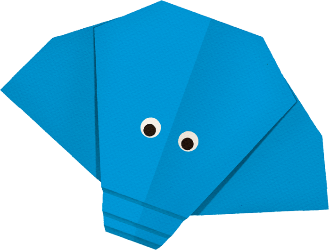 保育のお仕事をお探しの方、保育のお仕事に興味のある方必見！！
保育職種全般についての相談ができます。是非この機会をご利用ください。
※雇用保険受給者の求職活動の実績になります。
●保育職のための
　　　　ミニセミナー
●就職相談
●保育施設説明会
＜内容＞
・就職前に知っておきたい
　保育指針
・地域の保育事情 
＜講師＞
(福)未来 幼保連携型認定こども園 
　　桜木こどもの森
　　園長　岡田　博次　氏
・保育園（4事業所）がハロー       
  ワークに来所します！
・働きたい時間、仕事の内容や
  待遇面など、直接、施設の方
と相談ができます。
 
★各ブースを訪問し、あなたに
合った働き方を見つけましょう！
就職に関する情報提供
や個別の相談ができます。
 
・就職準備金貸付
  （一定条件で返還免除）
・資格取得について
・見学や体験の案内
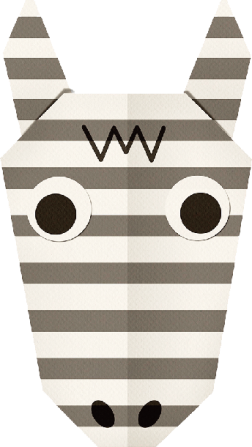 日程
令和3年11月17日（水）
ハローワーク掛川（掛川公共職業安定所）２階会議室
 住所：掛川市金城71
会場
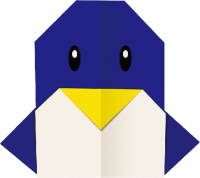 13：30～14：00　保育職のためのミニセミナー
14：00～15：30　事業所PRタイム・相談会
①（福）未来　幼保連携型認定こども園 桜木こどもの森/掛川こども園
②（福）大須賀苑　よこすかぬく森こども園/おおぶち保育園
③（福）大東福祉会　子育て支援部　おおさかこども園
④　御前崎市役所　学校教育課
⑤（福）浜岡厚生会　企業主導型保育園うみがめ
時間
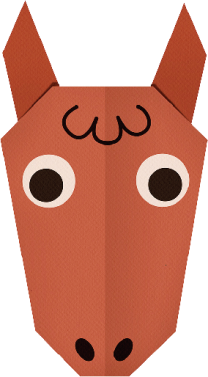 参加施設
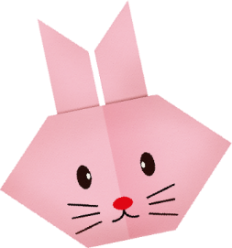 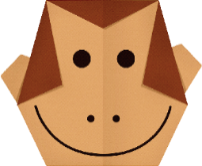 社会福祉法人静岡県社会福祉協議会　静岡県・静岡市 保育士・保育所支援センター
　　　　　　　　　　　　　　　　　（通称：しずおか保育士・保育所支援センター）
TEL：054-271-2110　e-mail：hoikujinzai@shizuoka-wel.jp
 HP：http://www.shizuoka-hoiku.jp
主　　催

問合わせ先
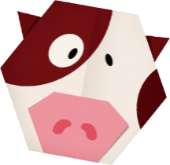 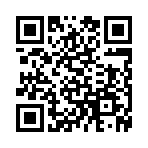 ハローワーク掛川　　TEL：0537-22-4185 　
HP：http://shizuoka-roudoukyoku.jsite.mhlw.go.jp
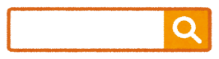 静岡　保育
※マスクの着用・手指の消毒など感染症対策にご協力お願いします。発熱等、体調　
　のすぐれない場合は参加をお控えください。感染症の拡大、災害発生時には急遽
　内容の変更、又は実施を中止する場合がございますのでHPをご確認ください。
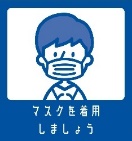 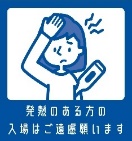 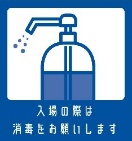